IBN BATTUTA
1304 - 1369
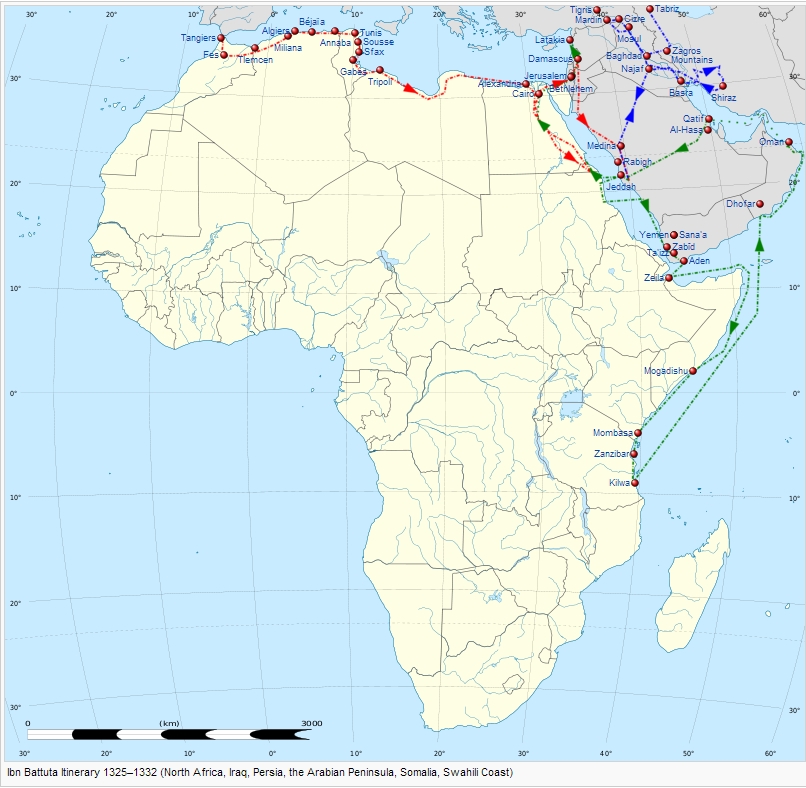 1e reis
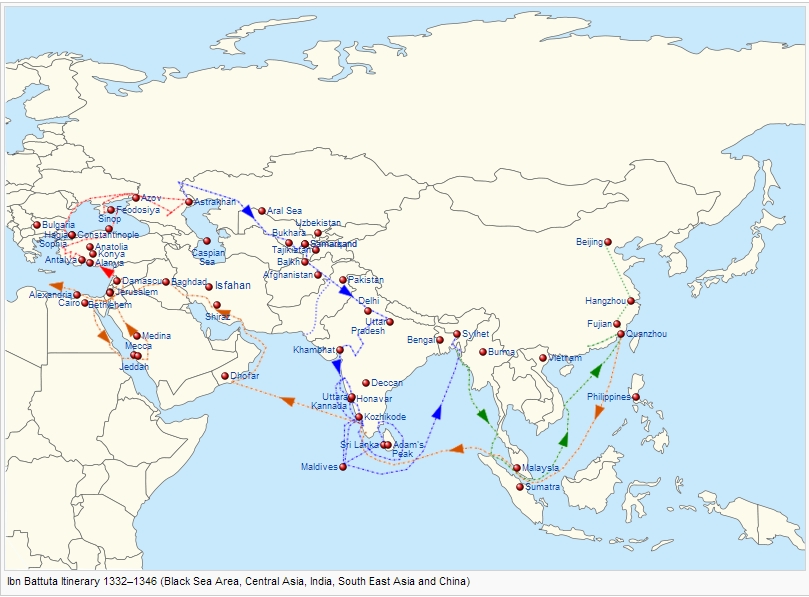 2e reis
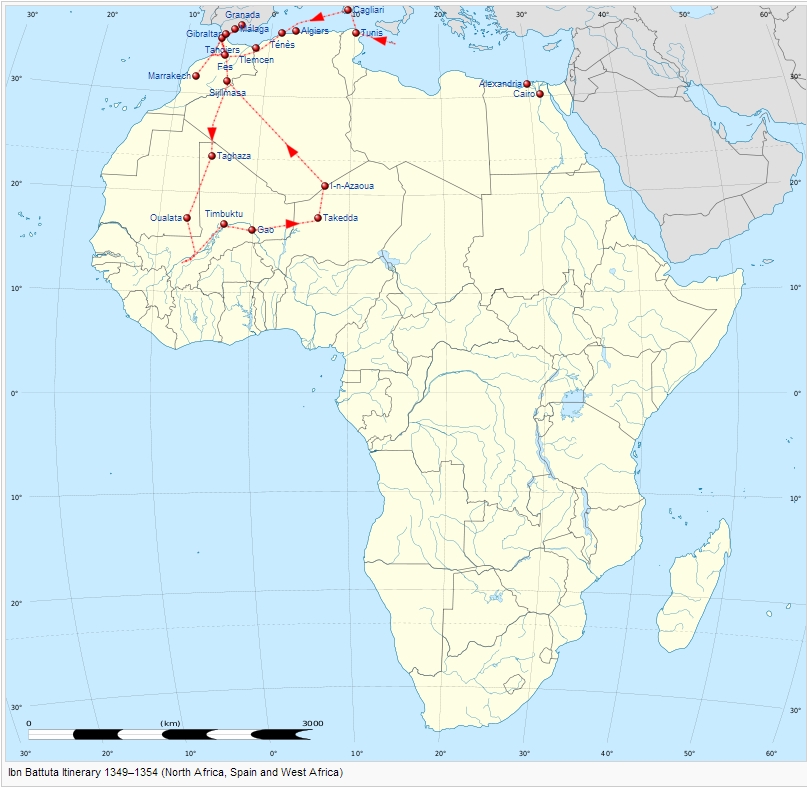 3e reis
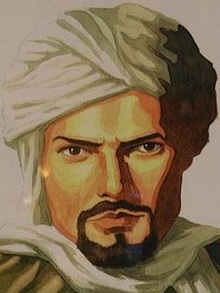 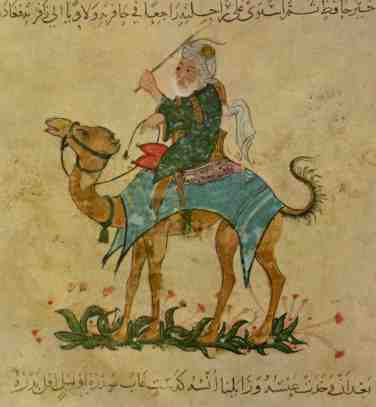 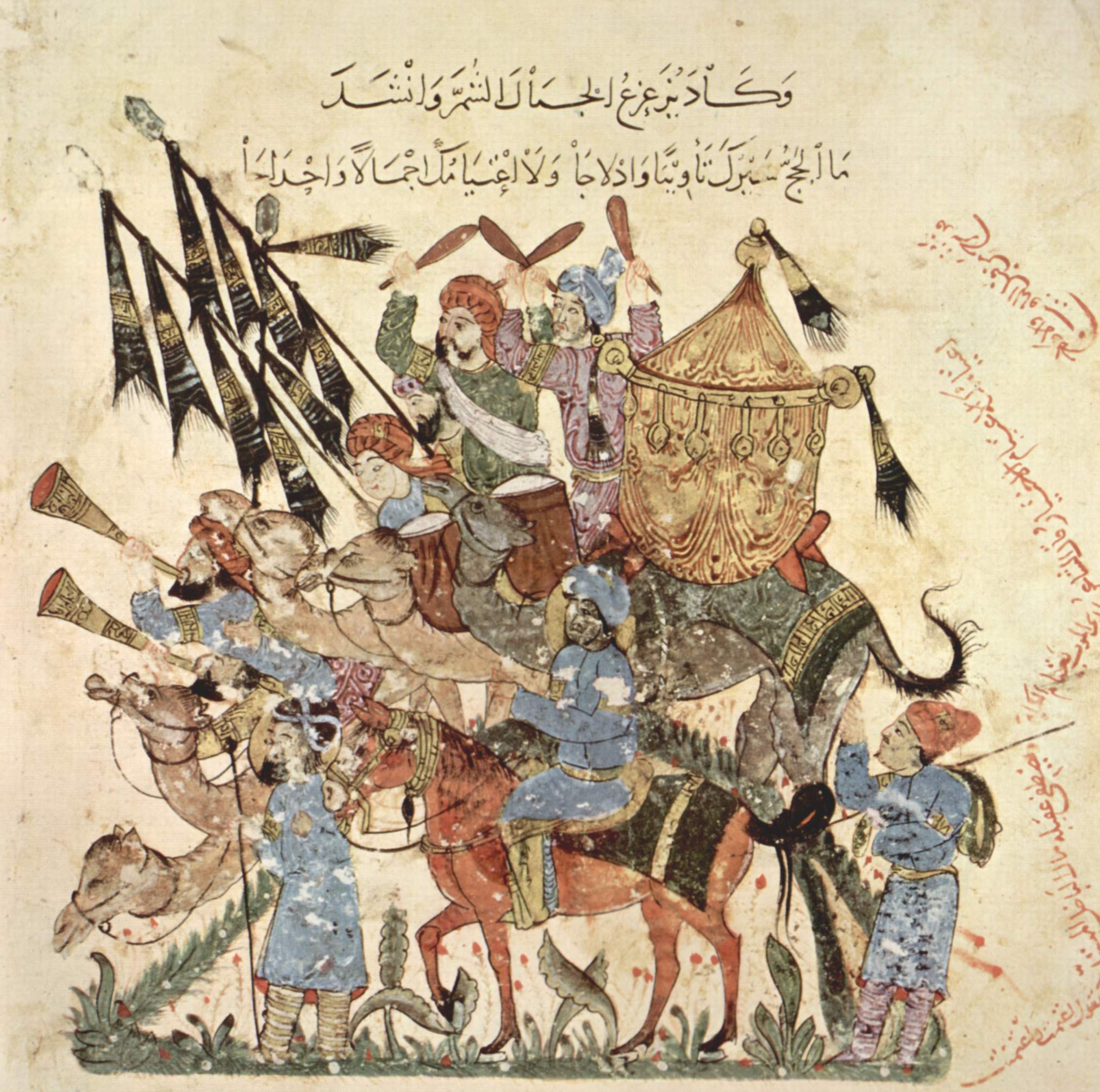 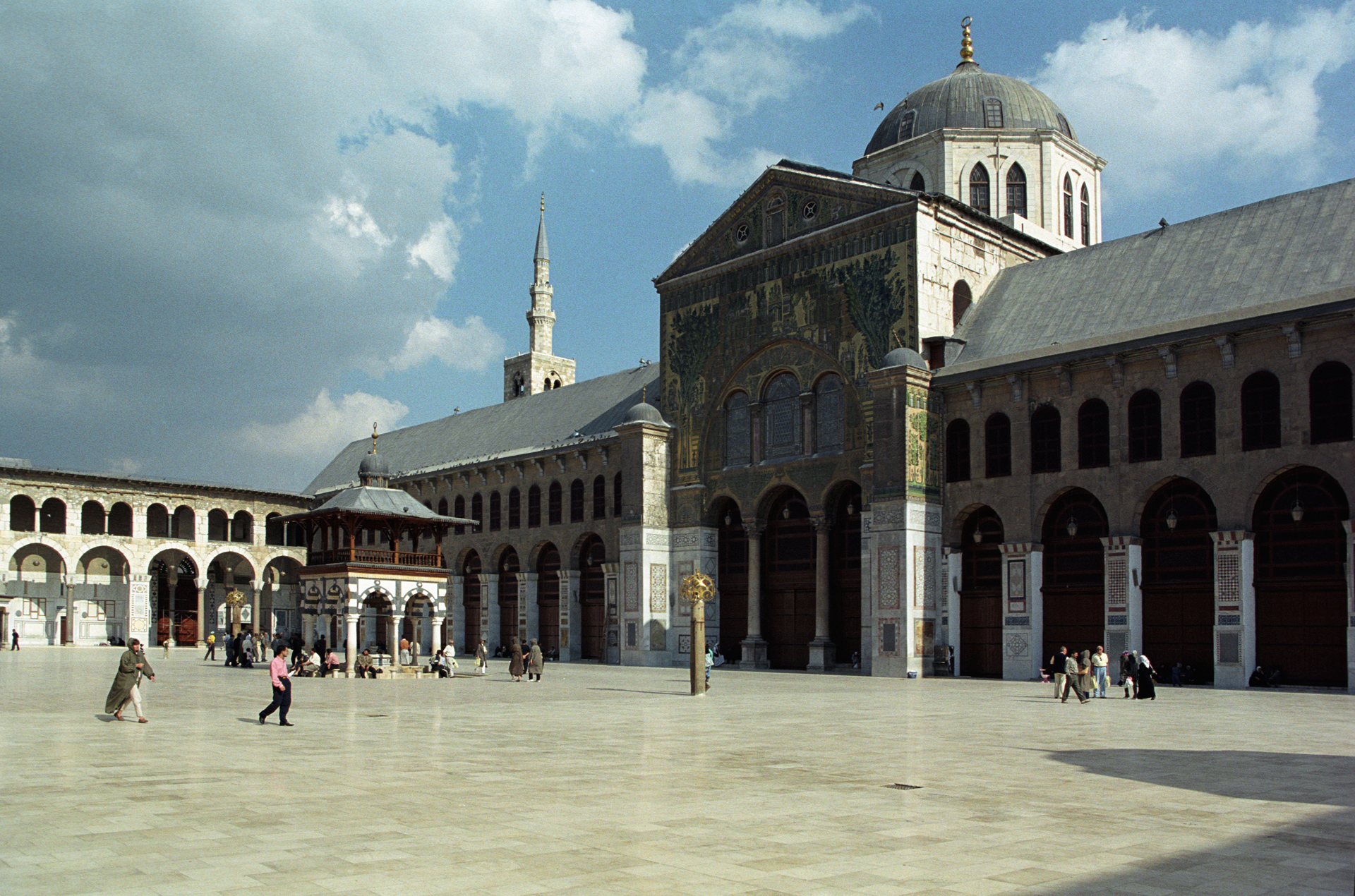 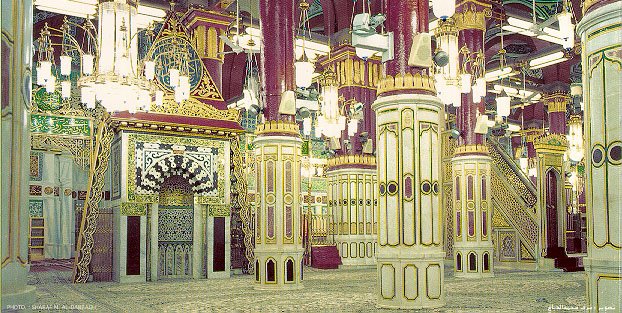 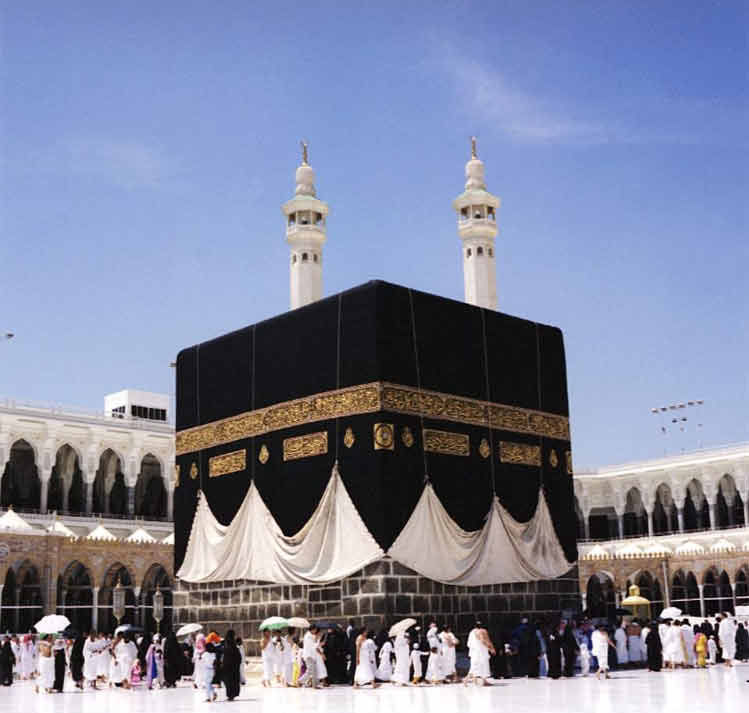 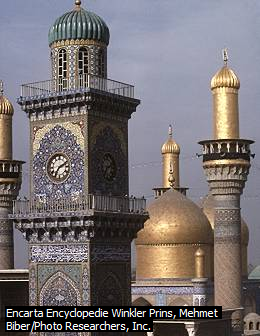 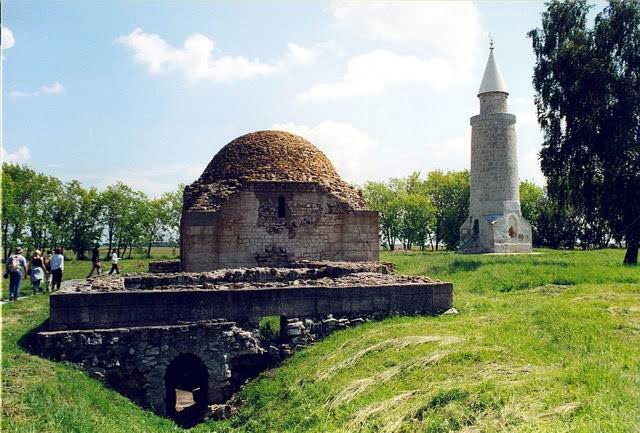 Bolghar
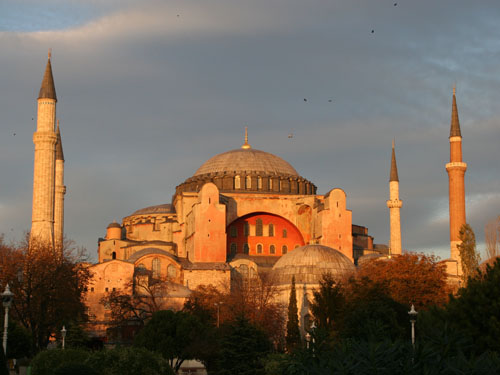 Aya Sofia, Istanbul
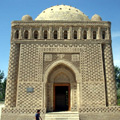 Bukhara
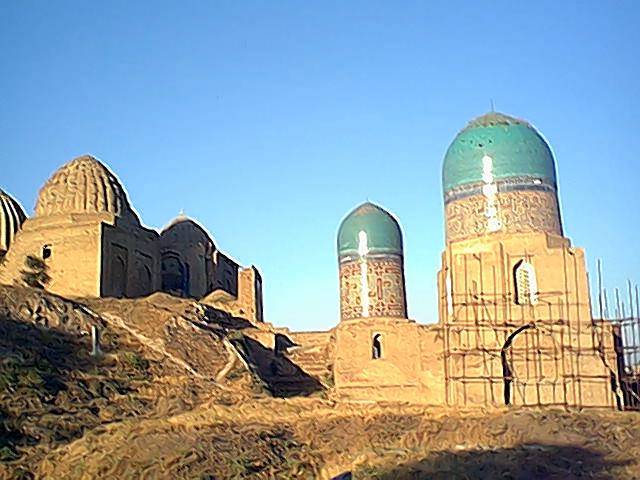 Samarkand
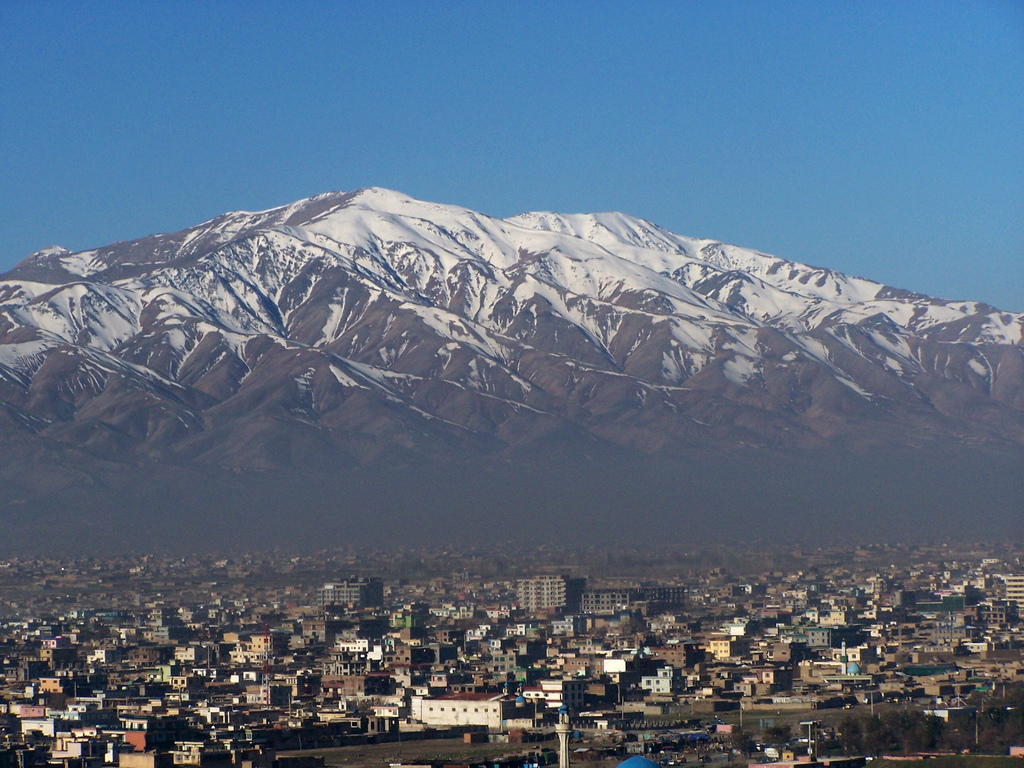 Kabul en de Hindu Kush
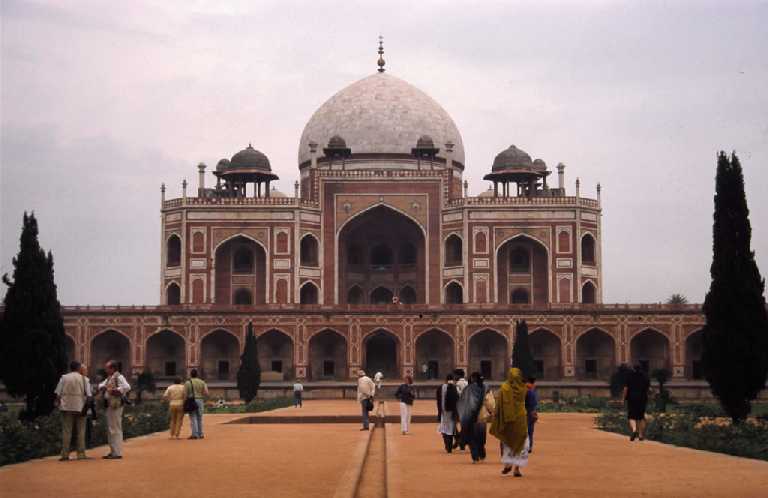 Delhi
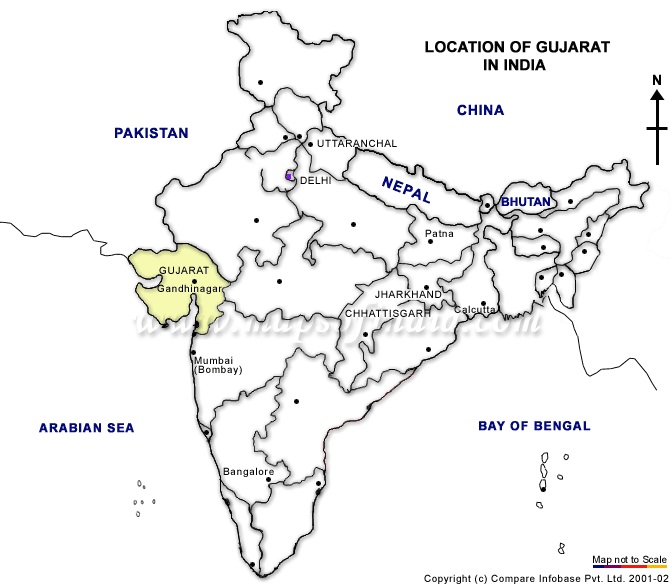 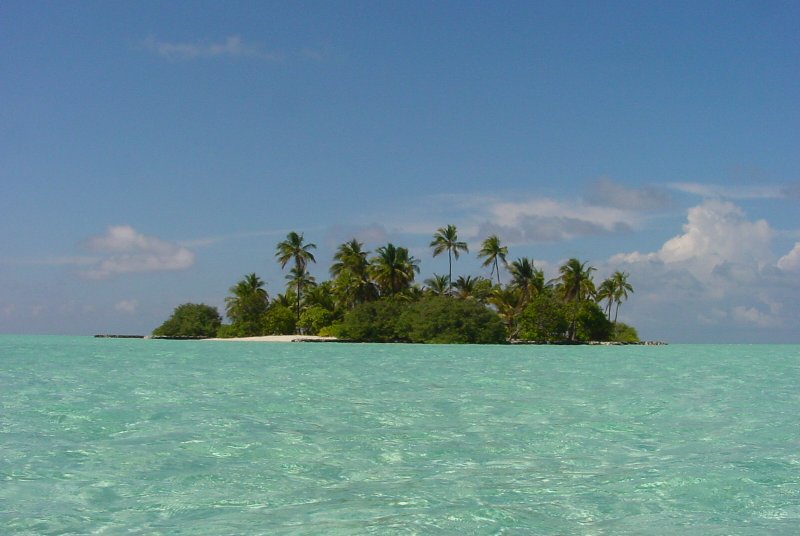 Malediven
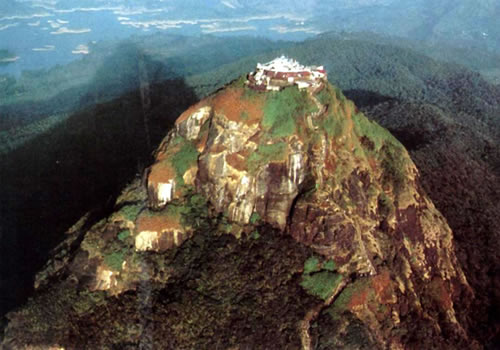 Adam’s Peak
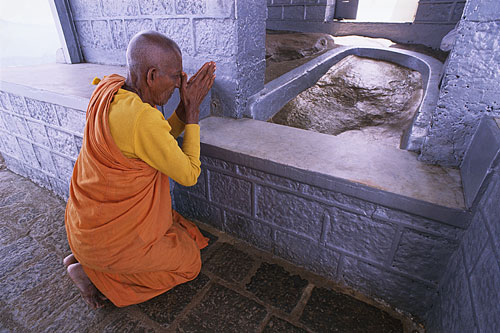 Voetafdruk van Adam (of Boeddha)
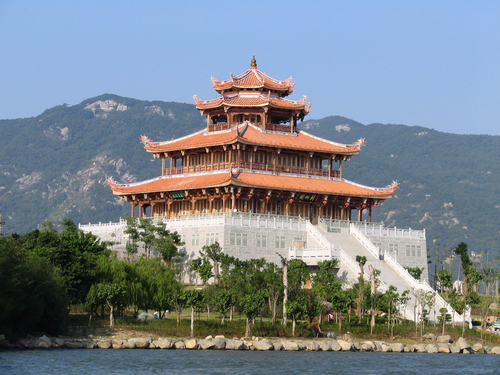 Quangzhou
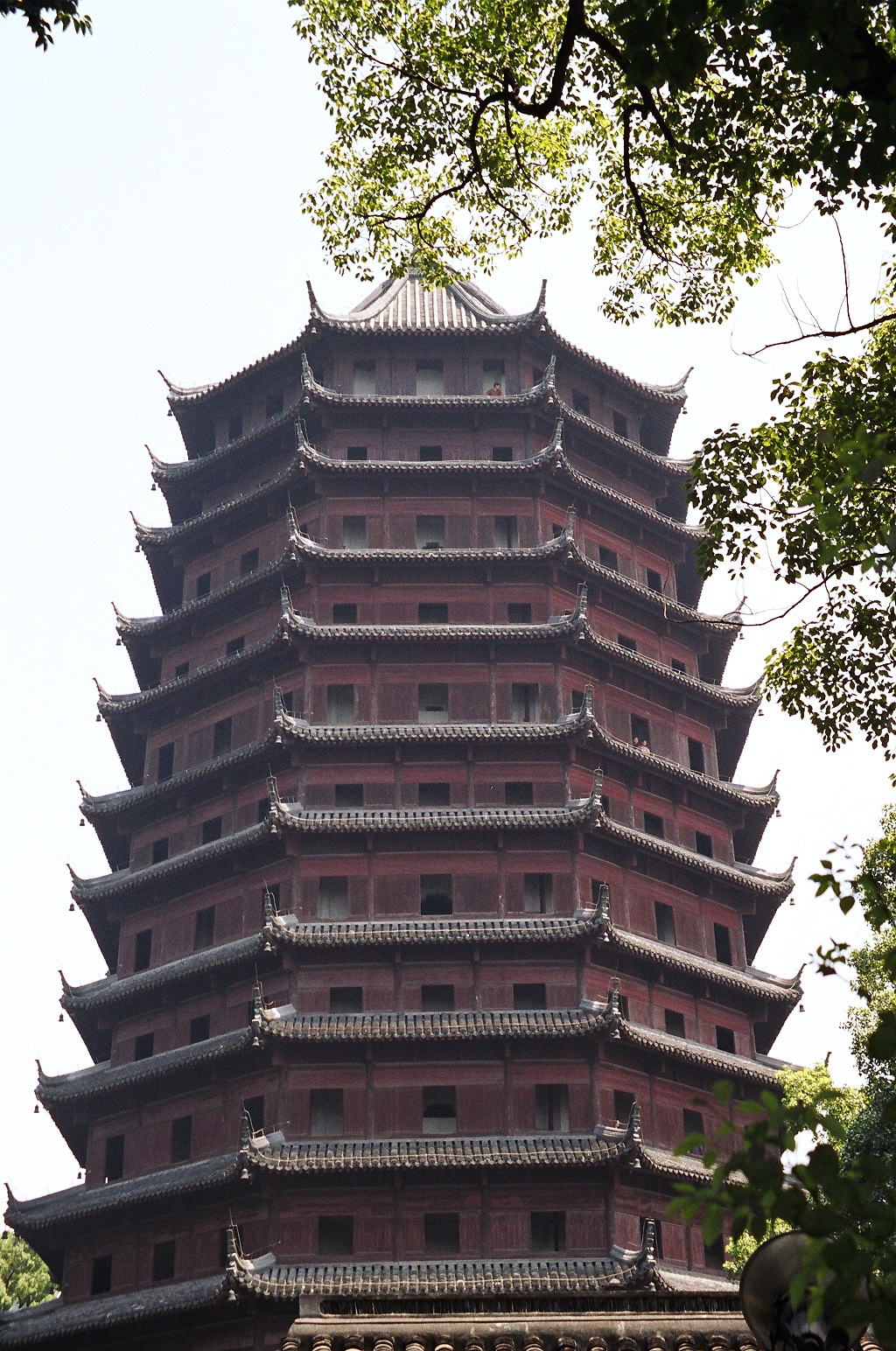 Huangzhou
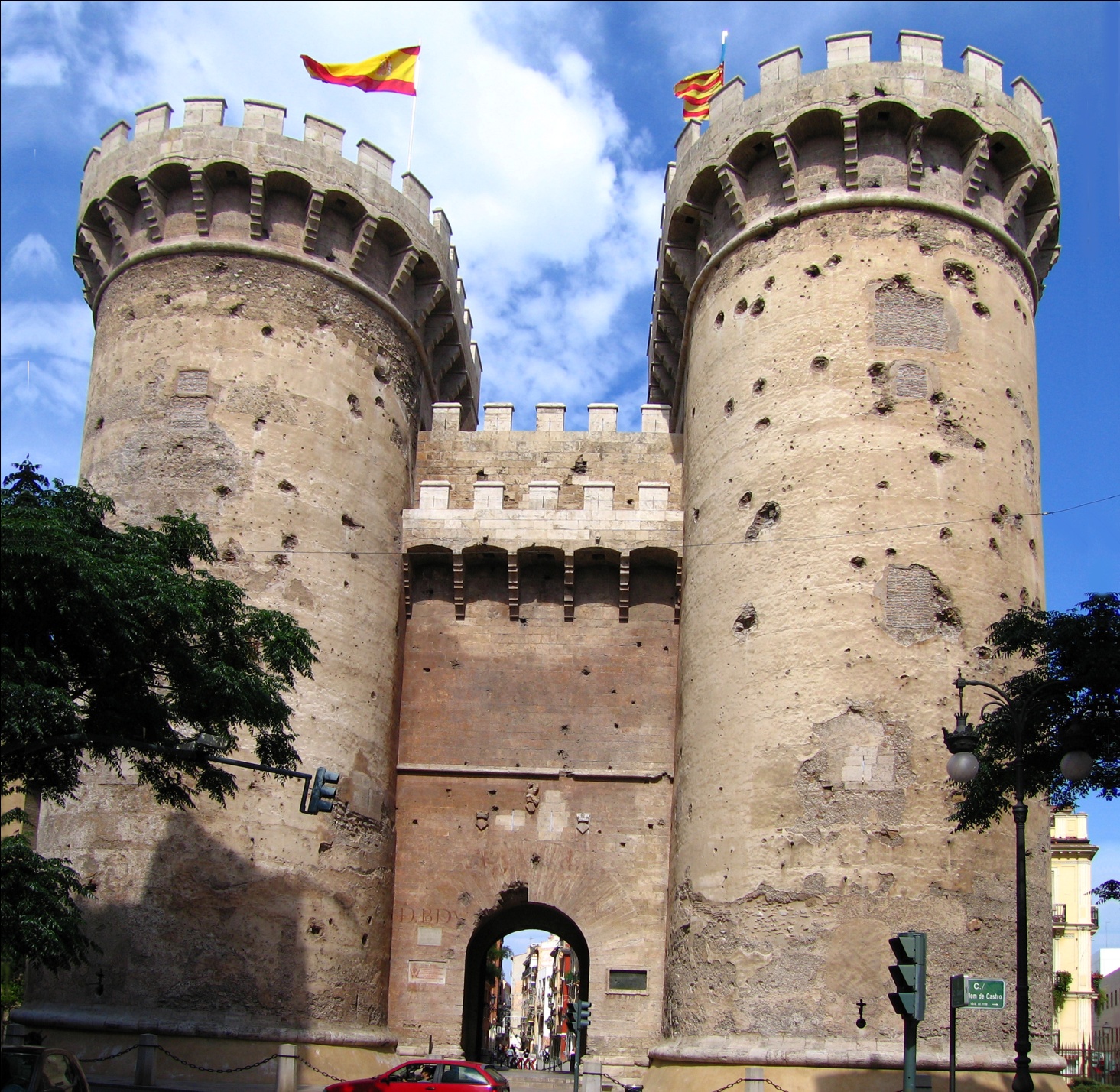 Valencia
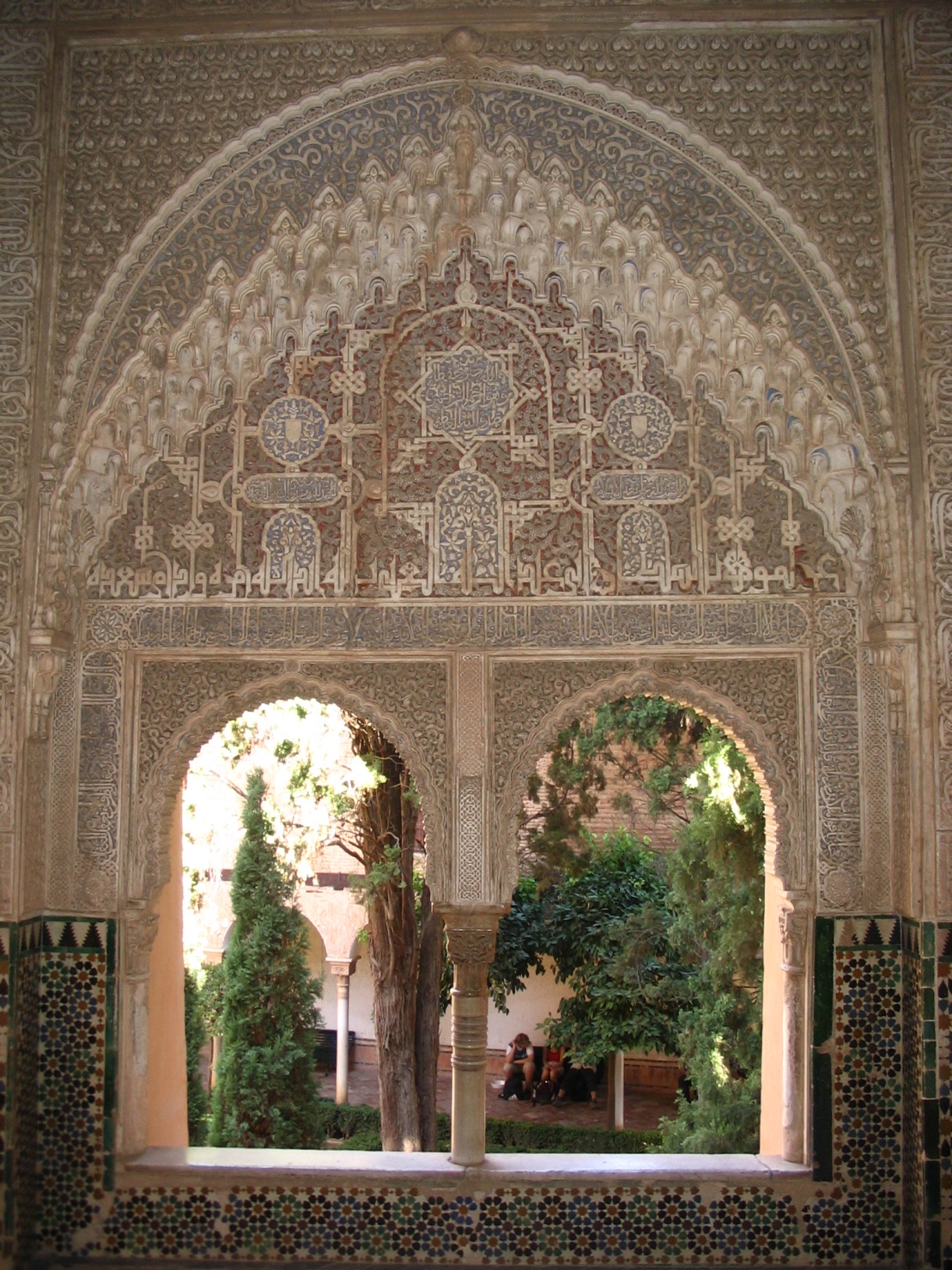 Granada
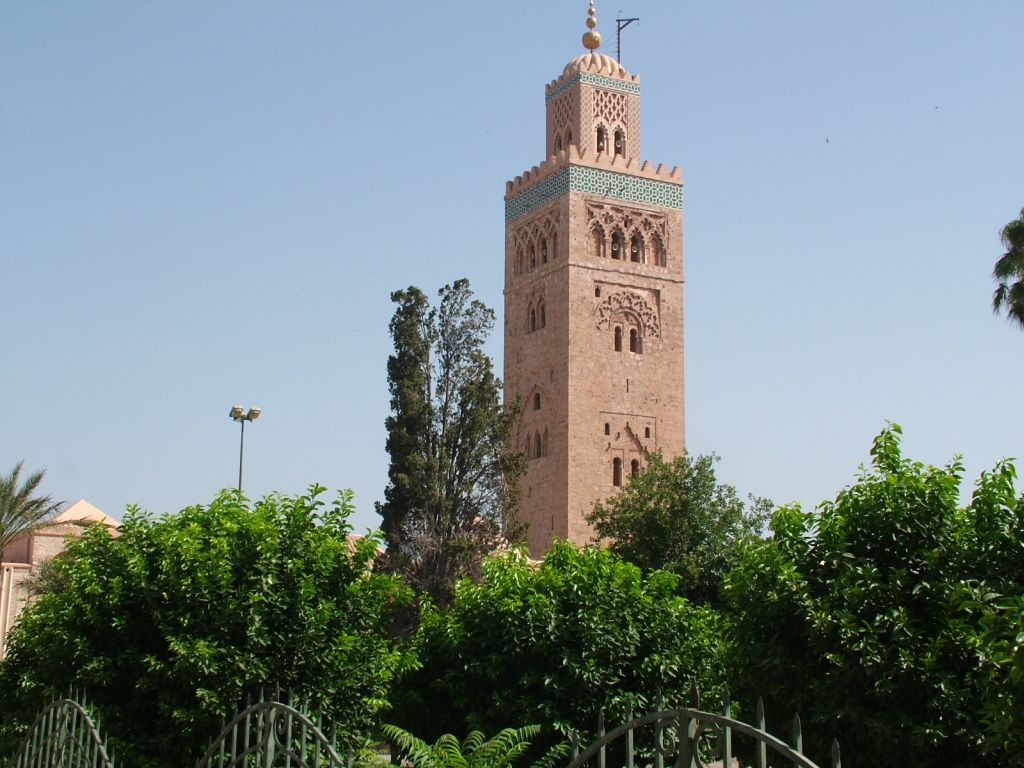 Marrakech
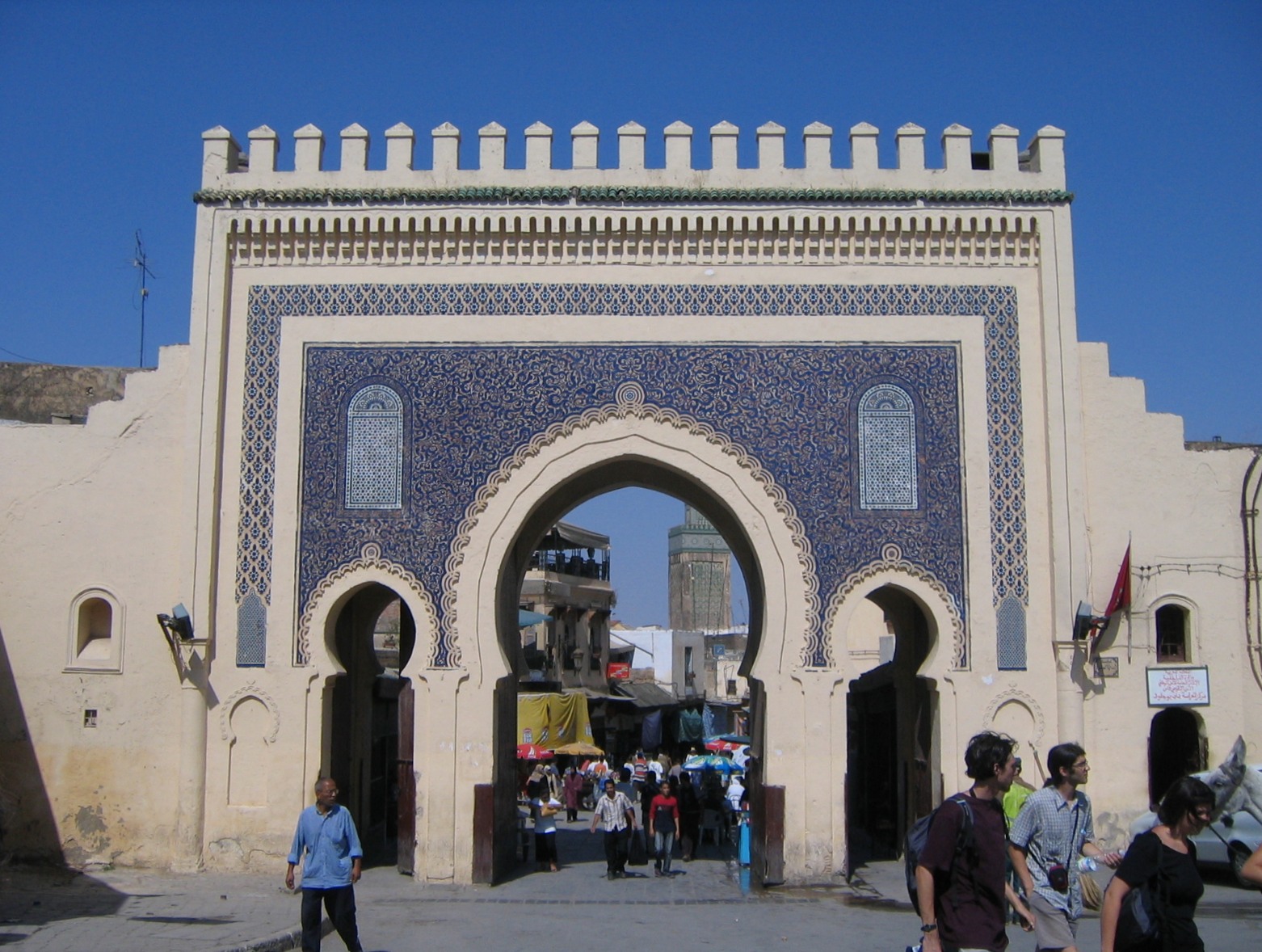 Fez
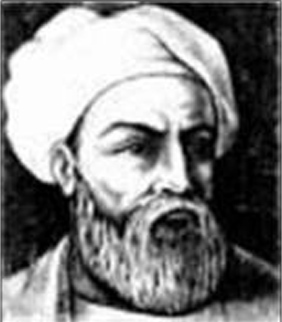 Ibn Battuta
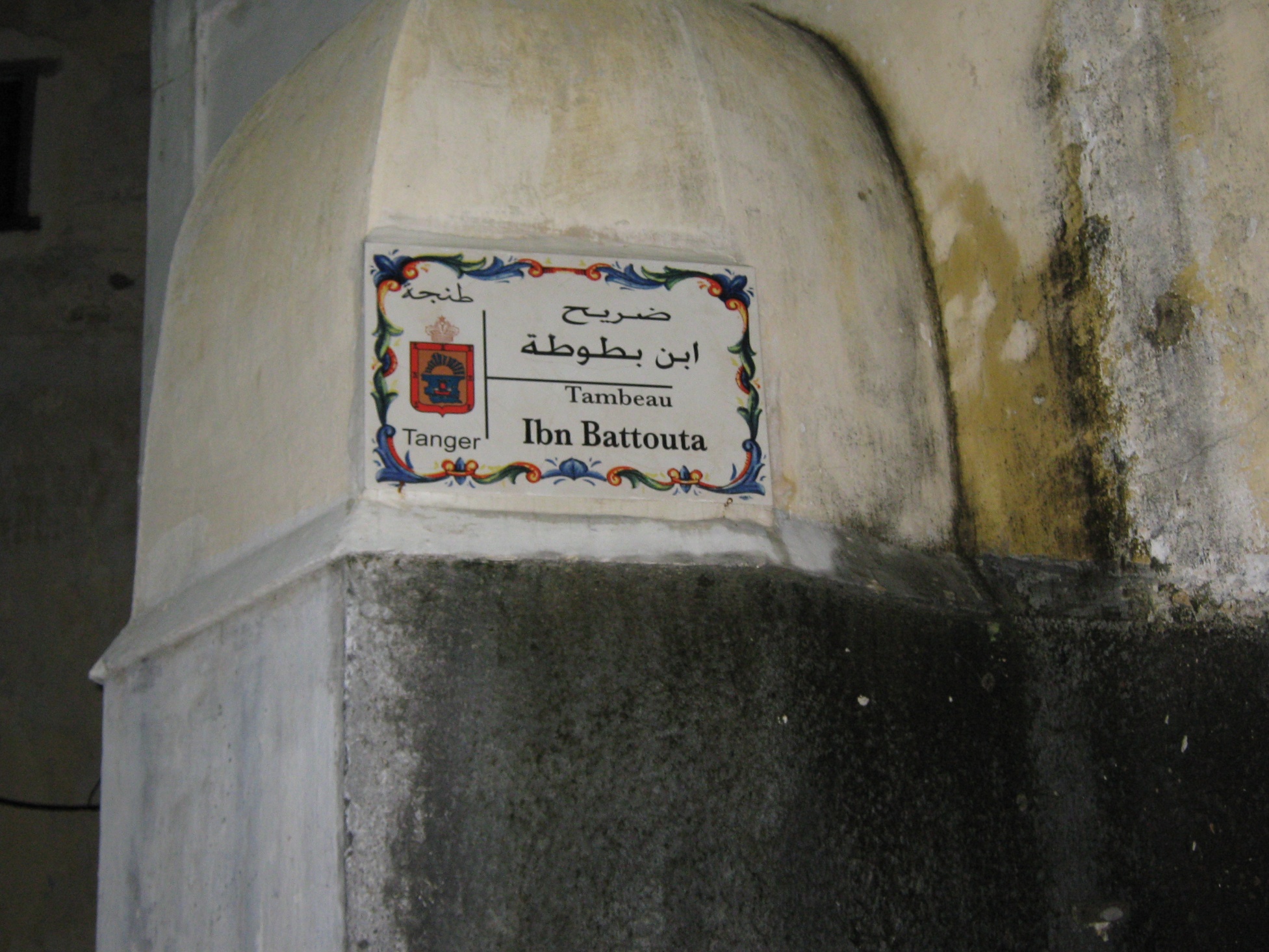